Chapter 1
The Priesthood of
All Believers
Israel’s Purpose
To be a showpiece of the superiority of God’s way of life by creating an exemplary community at the crossroads of civilization.
Basic Function ofOld Testament Church
To nurture a community of faith.
Implications of the Doctrine of the Priesthood of All Believers
1.	Direct access for all believers. Clergy cannot become mediators for the people.
2.	Every believer has a ministry. Clergy cannot become ministers for the people.
Implications of the Doctrine of the Priesthood of All Believers (Con’t)
3.	Eliminates the distinction between laity and clergy, for every Christian is a minister. There is no status difference between clergy and laity, only a functional difference.
Implications of the Doctrine of the Priesthood of All Believers (Con’t)
4.	All Christians minister in harmony with their spiritual gift, rather than minister through guilt trips.
Luther and Doctrine ofPriesthood of All Believers
1.	Before God all Christians have the same standing – a priesthood we all enter by baptism and through faith.
Luther and Doctrine ofPriesthood of All Believers (Con’t)
2.	As a brother in Christ, every Christian is a priest and needs no mediator save Christ. He has access to Christ and the Word.
Luther and Doctrine ofPriesthood of All Believers (Con’t)
3.	Every Christian is a priest and has an office of sacrifice – not the mass, but the dedication of himself to the praise and obedience of God and to bearing the cross.
Luther and Doctrine ofPriesthood of All Believers (Con’t)
4.	Each Christian has a duty to hand on to others the gospel that he himself has received.
Laos = People of God
“But the doctrine of the priesthood of all believers indicates that for the Christian the climax is what is done in the world during the week!  What happens on Sabbath is to prepare him for this ministry in the world during the week.”
 — Every Believer a Minister,
p. 114
“The work of God in the earth can never be finished until the men and women comprising our church membership rally to the work and unite their efforts with those of ministers and church officers.”
 — Gospel Workers,
p. 351-352
Chapter 2
CREATING A
 DISCIPLE-MAKING 
CHURCH
Three Parables
Lost Sheep

Lost Coin

Lost Son
What does this passion of God for the lost mean to us?
It should move our hearts as it does God’s heart.
Finding lost people should be the top priority of the church.
The church must be more concerned about the harvest than about existing Christians.
Passion of God for the lost (cont.)
The church must be willing to sacrifice its own comfort for the sake of reaching the lost.
The resources of the church – time, talent, and treasure – must be devoted to the priority of God for the harvest.
Passion of God for the lost (cont.)
Caring for existing Christians must not consume so many of the resources of the church.
The planting of vast numbers of new churches to reach the harvest, not just to redistribute the saints.
Relationship Between World Church and Sabbath School Membership and Attendance
THE FIVE “ALLS”
e  All authority
e  All nations
e  “Into the name of all of God”
e  “All that I commanded you”
e  “With you all the days”
Disciple making is to be done in the context of “going” to the nations—a different paradigm than the OT where the nations were to come to Israel to learn of God.  Now the emphasis is to go, and in the process of going to make disciples.
Focus of Great Commission:
Discipling
Baptizing
Teaching
Mathetes:
Origin in ancient Greece, when a student would attach himself to a teacher for the purpose of acquiring practical/theoretical knowledge.
To be a disciple is to be living in a relationship with the One who is discipling you.
DISCIPLES
1.  Those who are willing to endure persecution and ridicule for the sake of Christ.
2.  Those who live in total allegiance to the Lordship of Christ, being willing to forsake all —property, family, friends, etc.— for the sake of Christ.
3.  Those who understand and keep the basic teachings of Jesus.
4.  Those who have given evidence that agape love has been found in their lives because of their connection to Christ.
5.  Those who are bearing fruit by creating other disciples.
FIRST BASE:
1.  Acceptance of Christ as Savior
2.  True commitment to the Lordship of Christ in one’s life.
3.  A demonstration in one’s life that Christ is becoming Lord of one’s time, money, body, etc.
FIRST BASE, Cont’d
4.  An acquaintance with and basic understanding of the 27 Fundamental Beliefs.
5.  Membership in the body.
SECOND BASE:
1.  Developing a spiritual life.
2.  Learning how to pray and developing a prayer life.
3.  Learning to study the Bible and developing a personal study program.
SECOND BASE, Cont’d
4.  Developing a community life in the body of Christ—involvement in a small group that is relational.
THIRD BASE:
1.  Discovering my ministry.
2.  Discovering my spiritual gift.
3.  Discovering my place of ministry in the body.
4.  Assignment to ministry in harmony with my giftedness.
HOME PLATE:
1.  Becoming a missionary person.
2.  Learning how to share Christ with my friends.
3.  Becoming a disciple maker.
GOAL OF DISCIPLE-MAKING PROGRAM
1.  Everyone is to hit a homerun.
2.  No one is to be left on base.
SECOND BASE:
Courses to teach people spiritual disciplines.  People will need one-on-one developing; this is best done in small groups where people can hold each other accountable for their life in Christ.
THIRD BASE:
Need spiritual gifts seminars, one-on-one working with people on gift discovery.  This can be done in small groups.  Need ministry placement through personal interview.
HOME PLATE:
We must help people understand their reproductive function: help them to identify their extended family and learn how to share Christ in a non-threatening way.  Help them learn how to share Christ on the job, etc.
CHART 1
CHART 2
CHART 3
CHART 4
Four Models of Non-Dependency That Could be Created
Model 1 – The Traditional Church in Non-Pastor-Dependency Mode
Located, settled pastor over a traditional church. Pastor would direct the program, oversee the care of membership, and direct the evangelistic advance.
Job Description of Pastor inModel 1
1.	The pastor may be seen as the CEO in this traditional paradigm, but more and more time is spent training, and less doing ministry.
Job Description of Pastor inModel 1 (Con’t)
2.	The pastor would not immediately abandon the traditional role as care-taker, but as people in the church are trained in these areas, they are released for that ministry, and the pastor moves out of that area.
Job Description of Pastor inModel 1 (Con’t)
3.	Acceptance of this model by the traditional church can be accomplished only as a mission mind set is restored to the church.
THIS IS THE MOST IMPORTANT STEP!
Job Description of Pastor inModel 1 (Con’t)
4.		This model will work 	primarily in churches of 	over 150 in attendance.
Model 2 – The Small Rural Church
The challenge of the small rural church.
The Challenge of the Small Rural Church in Model 2 (Con’t)
1.	Get better pastoral coverage than urban churches.
2.	Most of these small rural churches are plateaued or declining.
Pastoral allocation formulas           need to be determined by the size of the harvest, not by existing membership. That is a mission mind set.
What Can Be Done?
1.	Create districts of 15-20 of these small rural churches.
2.	Create an organizational system similar to the third world, where the pastor has 15- 20 churches.
What Can Be Done? (Con’)
3.	Fifteen to twenty churches should be easier to pastor than two to five churches.
What Would Such a DistrictLook Like?
1.	Much like the churches of early Adventism.
2.	Sabbath services would consist of traditional Sabbath School, and the worship service could be conducted in several ways.
Model 3 – The Cell-Based Church
This model would envision the planting of churches that are totally independent of a pastor, yet there would be a resident pastor.
1.	Church would be organized around groups.
Model 3 – The Cell-Based Church (Con’t)
2.	All life would take place in the      groups, including pastoral care.
3.	Therefore, the groups pastor the people.
The Pastoral Role in Model 3
1.	The pastor would facilitate the group leaders.
2.	The main difference in this kind of church, from the multi- church district, is that all the groups are part of one church.
Model 4 – The Lay Church
What It Looks Like
1.	It is a church without a paid         pastor period.
2.	It would be attached directly to the conference, and not in a pastoral district.
Model 4 – The Lay Church (Con’t)
What It Looks Like
3.	It could be any one of the previous three models. The main difference is that it is totally run by lay people.
Model 4 – The Lay Church (Con’t)
What It Looks Like
4.	The tithes and offerings are turned in to the conference, like any other church, so that the conference can use it to start new churches. This church does not demand that it receive its fair share, because it is focused on the harvest.
Chapter 3HOW TO MOVE GOD’S PEOPLE INTO MINISTRY AND SUPPORT THEM
There are nopart-time ministerswith God
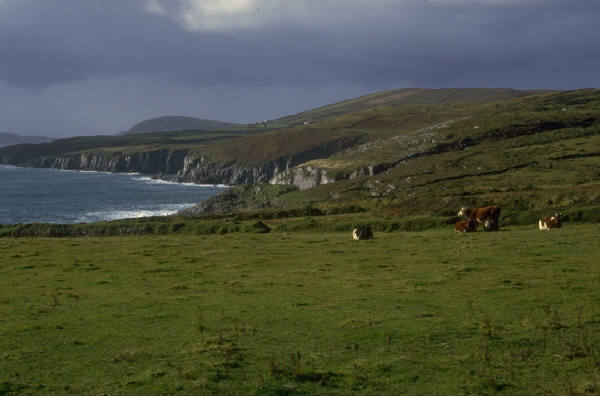 “For every  beast of the forest is Mine,The cattle on a thousand hills.  I know every bird of the mountains,
And everything that moves in the field is Mine.
If I were hungry, I would not tell you;
For the world is Mine, and all it contains.”
            Psalm 50:10-12
“The silver is Mine, and the gold is Mine,” declares the Lord of hosts.                                                
            Haggai 2:8
Two Kindsof Gifts
Equipping Gifts:And He gave some as apostles, and some as prophets, and some as evangelists, and some as pastors and teachers,for the equipping of the saints for the work of service, to the building up of the body of Christ;
until we all attain to the unity of the faith, and of the knowledge of the Son of God, to a mature man, to the measure of the stature which belongs to the fulness of Christ.                      Ephesians 4:11-13
Equipping Gifts:
Apostle
Prophet
Evangelist
Pastor 
Teacher
Equipping Gifts:           •The gift of ruling       		 (leadership)
...or he who exhorts, in his exhortation; he who gives, with liberality; he who leads, with diligence; he who shows mercy, with cheerfulness.
                              Romans 12:8
The purpose of these gifts is to make a deposit in someone’s life that will also make a deposit in someone else’s life.
Serving Gifts:
Prophecy
Ministry
Teaching
Exhortation
Giving
Mercy
And since we have gifts that differ according to the grace given to us, let each exercise them accordingly:
if prophecy, according to the proportion of his faith;
if service, in his serving;
or he who teaches, in his teaching; or he who exhorts, in his exhortation; he who gives, with liberality; he who leads, with diligence; he who shows mercy, with 
cheerfulness.
                     Romans 12:6-8
Serving Gifts:
Wisdom
Knowledge
Faith
Healing
Miracles
Serving Gifts:
Discernment
Tongues
Interpretation
For to one is given the word of wisdom through the Spirit, and to another the word of knowledge according to the same Spirit;
to another faith by the same Spirit, and to another gifts of healing by the one Spirit,
and to another the effecting of miracles, and to another prophecy, and to another the distinguishing of spirits,
to another various kinds of tongues, and to another the interpretation of tongues.
                     1 Cor.  12:8-10
Serving Gifts:
Helps
Administration
And God has appointed in the church, first apostles, second prophets, third teachers, then miracles, then gifts of healings, helps, administrations, various kinds of tongues.  1 Cor.  12:28
Serving Gifts:
Hospitality
Be hospitable to one another without complaint.
     As each one has received a special gift, employ it in serving one another, as good stewards of the manifold grace of God.     1 Peter 4:9-10
The primary function of the gift discovery process is to determine if God has equipped a person with equipping gifts or serving gifts.
Why do most churches fail to implement a gift-based ministry?
People are afraid that discovering their giftedness may mean that they will have to change positions to be faithful to their gift mix.
Gift-based ministry is not the passion of the church

People don’t feel it will make a noticeable difference in the congregation if they implement it.
What needs to happen?
You have frustrated people when you have equippers in server roles or servers in equipper roles.
Therefore, identify your equippers and your servers and make sure they are in the right roles.
If the church were perfect, this would happen automatically and would result in the fulfillment of Eph. 4:13-16.  However, there are no perfect churches, so we end up in a less than ideal state, and people serve in the wrong role.
Challenges:
Getting the right people in the right places for the right reasons.
Getting leaders to see themselves as equippers and not servers.
Challenges:
Most leaders function not as equippers, but as trained servers or skilled users.
Difference between equippers and servers:
Equippers focus their efforts on developing others to serve, whereas servers focus on serving others directly.
 Equippers find fulfillment in the accomplishment of
Difference between equippers and servers:
• others; servers find fulfillment 
   in their own accomplishments.
• Equippers place great value and importance on those whom they equip for ministry, while servers place
Difference between equippers and servers:
great value and importance on their own contributions to the     ministry.
Equippers are passionate about getting every believer into faithful, fruitful and
Difference between equippers and servers:
fulfilling service, while servers are passionate about using their gifts in an area of meaningful ministry.
Equippers work themselves out of a job by replacing
Difference between equippers and servers:
themselves with another equipped person, while servers are apt to leave a hole in the ministry when they leave.
Difference between equippers and servers:
Equippers seek to identify, train, develop, coach and support those in ministry, while servers need to be identified, trained, developed, coached and supported in ministry.
Difference between equippers and servers:
It is not a choice between equippers and servers.  We need both and God has so gifted the church that both are necessary and needed in
Difference between equippers and servers:
every church.  Therefore I need to identify my equippers and my servers in the church.
Getting people into ministry:Vision
Vision:
Leaders need to cast vision for this kind of ministry.
This vision-casting needs to be constant, so that new people who join the church are immediately exposed to the vision.
Vision:
Leaders are the ones blocking the door to gift-based ministry.  If leader does not own the vision, it will not happen.
Vision:
Team building is necessary for gift-based ministry, so the vision must create ownership throughout the church.
Getting people into ministry:Identification
Identification:
Sort through the fish you catch to find those who will fit into a particular ministry.
 This sorting includes looking at their character, their spirituality, their doctrinal formation, their gifts, and their relational ability.
Getting people into ministry:Invitation
Invitation:
The term “invitation” to ministry is better than “recruiting” for ministry.  Recruiting has too many negative connotations.
 Invited implies that the person feels honored to be
Invitation:
asked – says decision is up to them.
 Lose the term “volunteer” – we don’t volunteer to be in Christ’s service – we are obedient to the Master’s command.
Assimilation into ministry:Orientation
Orientation:
Once people accept the invitation to ministry, they need orientation into that ministry.
 Need to understand how that ministry connects to the church and how it meets the overall mission and goals of the church.
Assimilation into ministry:Grouping
Grouping:
People should never do ministry solo; they should be made a part of ministry teams or small ministry groups.
 In these ministry teams or groups there must be nurturing, care, support, and accountability.
Assimilation into ministry:Training
Training:
Just because people discover their gifts does not mean that they need no training.
 People need skill develop- ment for a fruitful and fulfilling ministry.
Training:
Otherwise they end up not doing it right and end up getting criticized and discouraged.
Retaining:Appreciation
Retaining:
People need to feel that their ministry is contributing to the fulfillment of the mission of the church.
People need to be specifically thanked with generous doses of encouragement.
Retaining:Discipleship
Discipleship:
Not only initial training needed, but ongoing skill development is needed.
 Invest in the whole person by offering a variety of developmental activities where they grow spiritually, relationally, and vocationally.
Discipleship:
Team ministry meetings of ministry groups should include the following regular activities: Bible study, vision casting, praising God, team building, and skill development.
Retaining:Feedback
Feedback:
Need to provide honest feedback on their attitudes, performance, relationships, etc.
 Feedback should occur both positively and negatively.  Don’t wait till there are problems; have regular feedback.
Feedback:
The goal of ministry and all the feedback is to help people grow into fully committed disciples of Jesus in both their personal life and in their ministry.
Why people leave ministry
They have been misplaced – a server in an equipper role
They were inadequately trained or led
They have been disqualified in some way, such as sin
Exiting:Assessment
Assessment
A time to assess the reasons why the person left
 Need to ask specific questions and sensitive questions about the feelings and process leading to the decision to leave the present place of service
Assessment
Must be done in a non- threatening way with no attempt of justifying what the ministry did or did not do.  The purpose here is to learn how to serve better in the future.
Exiting:Carefrontation
Carefrontation
This assessment and carefrontation must be done by an independent person, not the ministry leader.
 Identify issues that are leading to the ministry change.
Carefrontation
Speak the truth in love as you seek to understand and agree with the issues identified.
Exiting:Transition
Transition:
Seek to move the person into another area of ministry and service.
 Just because a person moves out of one ministry area does not mean they cannot be moved in another area.
Transition:
That means the church must reassess, retrain, and reassign such people as we learn more about their giftedness for ministry.
Chapter 4
OLD TESTAMENT UNDERSTANDING OF COMMUNITYAt Creation
God exists in a community – the Trinity is the first small group
God is not singleness, but community
OLD TESTAMENT UNDERSTANDING OF COMMUNITYAt Creation (cont.)
Humanity, created in the image of God, can reflect that image only in community, not in isolation
 Community is the ideal of Eden
 Sin is humanity’s attempt to live apart from community, to live in isolation from others
OLD TESTAMENT UNDERSTANDING OF COMMUNITYAt Creation (cont.)
God placed reproduction in the very heart of the first cell He created.  Reproduction is an inherent characteristic of all biblical small groups.  It’s in the genetic code.
OLD TESTAMENT UNDERSTANDING OF COMMUNITYAt Creation (cont.)
If Adventism is to restore the divine image and that divine image is community, then Adventism’s mission is incomplete without the full restoration of biblical community.
OLD TESTAMENT UNDERSTANDING OF COMMUNITYAt Creation (cont.)
One therefore cannot be a Christian apart from involvement in a community, and that means living in mutual dependence on other Christians.
OLD TESTAMENT UNDERSTANDING OF COMMUNITYAt Creation (cont.)
The restoration of biblical community demands a restructuring of how we do church.
The Loss of Community
Nakedness = openness (sinless)
Fig Leaves = hiddenness (sin)
The Loss of Community
A knowledge of good and evil leads to judgmentalism.
 Jesus came to reconcile humanity.  He did it by taking judgment on Himself and not turning it back.
The Loss of Community
Leaders of groups that are restored communities will not pass judgment on others, but take judgment on themselves and not pass it back.
The Loss of Community
Leaders who return judgment will produce dysfunctional groups, whereas leaders who demonstrate acceptance and love will create redeeming groups.
Examples of Destructive Communities
Abel — blood sacrifice                                    - from his flocks
 Cain — fruit sacrifice                                     -needed to depend on                            brother for sacrifice
Moses & Egyptian Deliverance
 One on top – Others trying to knock him off
  Circular leadership – Dependence on others

A system of leadership that gives away power demands a support structure for its leaders.
New Testament - Jesus & the Gospels
Jesus’ time and energy - small group of 12
 Don’t need perfect people to form healthy groups--most people are dysfunctional.
New Testament - Jesus & the Gospels
Two by Two = Only community creates community
 A person cannot be a priest and have no community to serve.  People are never priests just to themselves.
New Testament The Pentecost Church
Four parts of Pentecost worship:  study, fellowship, food, prayer. Devoted to these four things.
 The church established at Pentecost was a cell-based church.
New Testament The Pentecost Church
Large meetings for evangelistic purposes were continued, but once people were brought to Christ they were nurtured in small, caring groups where they studied the Word.
New Testament Paul & the Relational Church
The early church established all its churches from a community base rather than an individualistic base.
New Testament Paul & the Relational Church
Paul does not establish mighty super churches or large cathedrals, he establishes small community- based house churches.  This was no accident, but was deliberate design.
New Testament Paul & the Relational Church
People living in isolation from others are not Christians, even if members of the body.  To be a Christian is to be included in a group that provides mutual care.  Any group not providing mutual care is not Christ’s church, no matter what their claim to truth.
New Testament Paul & the Relational Church
Jesus’ definition of worship = the whole life is worship
 We go to church primarily for fellowship, and that requires small, cell-based groups.
New Testament Paul & the Relational Church
It was the mediaeval church that made the worship service the chief activity of the Church, not the New Testament church.  The church in its apostasy made institutional worship the norm, whereas the New Testament church made cell involvement the norm.
The Methodist Movement
Whitfield = preaching, little follow up
 Wesley = preaching, followed by groups
Five Questions Asked at Earliest Methodist Class Meetings
What known sin have you committed since our last meeting?
 What temptations have you met with?
 How were you delivered?
Five Questions Asked at Earliest Methodist Class Meetings
What have you thought, said, or done, of which you doubt whether it be sin or nought?
 Have you nothing you desire to keep secret?
Slowly Degenerated to Prayer Meeting
Adventism has retained the field preaching element of our Methodist roots, but has lost the small group experience that was the essence of Wesley’s strategy.
Slowly Degenerated to Prayer Meeting
Unless we recover a small group emphasis, we stand to move more toward Calvinist John Whitfield and away from our Wesleyan roots.  We then will do a great job of bringing people into the church, but a poor job of keeping them.
Slowly Degenerated to Prayer Meeting
This is not a choice between a small group approach and a public evangelistic approach.  We need both.  These two complement each other.  Our heritage is to have these two approaches together and not as two separate movements.
THE EARLY ADVENTIST SOCIAL MEETINGBorrowed from Methodism
The social meeting was a meeting for testimonies held after a preaching service.
THE EARLY ADVENTIST SOCIAL MEETINGThe Pioneers and the Social Meeting
They used preaching for evangelism, but the social meeting was the mainstay of the nurture program for existing Adventists.
 Social meetings were totally relational; little if any Bible study occurred in them.
THE EARLY ADVENTIST SOCIAL MEETINGThe Pioneers and the Social Meeting
“A meeting characterized by spirited and soul cheering testimonies, the beaming eye, the voice of praise, the earnest and stirring exhortation, and often the falling tear—scenes in which faith and love flame up anew.”  Uriah Smith, Review and Herald, May 23,1865.
THE EARLY ADVENTIST SOCIAL MEETINGThe Pioneers and the Social Meeting
“Prayer and social meetings upon the Sabbath should be sustained with spirit.  A vigorous, holy energy that springs from the Christian’s heart, should mark their progress.  Here from week to week the consistent follower of the Lord delights to be found, punctually and faithfully at his
THE EARLY ADVENTIST SOCIAL MEETINGThe Pioneers and the Social Meeting
post, cheerfully bearing his part, and from a rich fund of daily experience, he casts into the common stock his prayer of thanksgiving and supplication, word of exhortation, song of praise, all to the edifying of his brethren.”  F. W. Morse, Review and Herald, Sept. 8, 1863.
Common elements of social meetings:
prayer 
testimony 
words of encouragement to others
song
Early Adventists sustained themselves:
through their individual study 
 the reading of the Review 
 and then the weekly meetings---a Sabbath School for Bible study, followed by a social meeting rather than a preaching service.
THE EARLY ADVENTIST SOCIAL MEETINGEarly Adventists Were Sustained Without Preachers Through the Use of the Social Meeting
“We meet every Sabbath for prayer and social meeting.” J. Hoffer, Review and Herald, July 2, 1861
THE EARLY ADVENTIST SOCIAL MEETINGEarly Adventists Were Sustained Without Preachers Through the Use of the Social Meeting
“At the commencement of every Sabbath we meet together for prayer and exhortation, for which we receive a blessing.  Sabbath morning is occupied in social meeting, Sabbath School, and Bible class.”  Brother Holiday, Advent Review and Sabbath Herald, July 2, 1861.
THE EARLY ADVENTIST SOCIAL MEETINGEarly Adventists Were Sustained Without Preachers Through the Use of the Social Meeting
“Where bodies of believers are brought out on the truth in new places, we would not recommend the immediate formation of a church.  In such cases let a leader be appointed...and let social meetings be continued till such time as the
THE EARLY ADVENTIST SOCIAL MEETINGEarly Adventists Were Sustained Without Preachers Through the Use of the Social Meeting
individuals become thoroughly acquainted with each other, and ascertain with whom they can have fellowship, and who are qualified for the important duties of offices of the church.”  J. N. Loughborough, The Church, Its Order, Organization and Discipline, p. 126.
THE EARLY ADVENTIST SOCIAL MEETINGEarly Adventists Were Sustained Without Preachers Through the Use of the Social Meeting
Creation of a new church meant a relational self-sustaining church had been established.  Nothing else was allowed to be organized.
Ellen White & the Social Meeting
The social meeting enabled them to deal with differences with each other rather than to harbor those differences.
Ellen White & the Social Meeting
Ellen White’s definition of a Christian: “A Christian is a Christlike man, a Christlike woman, who is active in God’s service, who is present at the social meeting, whose presence will encourage others also.” 7 BC 935 (Letter 7, 1883)
Ellen White & the Social Meeting
“And let every one who names the name of Christ have a testimony to bear in social meeting.” Review and Herald, Oct. 22, 1889.
Ellen White & the Social Meeting
If fewer words of human wisdom, and more of the words of Christ, were spoken, if there were fewer sermons, and more social meetings, we would find a different atmosphere pervade our churches and our camp meetings.  Seasons of prayer should be held for the outpouring of the Holy Spirit.” Manuscript Releases, Vol. 2, p. 21.
Ellen White & the Social Meeting
“They (young preachers) should learn that all their duty is not comprised in preaching.  They need to know how to conduct wisely the social meetings, how to teach the people to work, that there be no idlers in the vineyard of
Ellen White & the Social Meeting
the Lord.  While preaching is one of God’s instrumentalities, there are other agencies that must be set in operation to prepare the way of the Lord.  The church must be made to feel her accountability before the Lord will revive his work”.  Signs of the Times, May 17, 1883.
“Let every one consider the value of the social meetings, and let not large or small companies of believers think that they cannot have an enjoyable season unless they are entertained by a preacher.  Where this dependence on the minister exists, the people fail to obtain that vigorous religious experience which they so much need wherever their lot may be cast.
If the minister alone does all the witnessing, then those who have newly come to the faith become dwarfed and sickly for lack of opportunity to use their spiritual muscle.  They have need to learn how to testify, how to pray, how to sing, to the glory of God: but failing to do this, they have only a one-sided experience.”  Review and Herald, Sept. 10, 1895.
“We are not to bring complaints and murmuring into our testimony in the social meeting, but we are to talk of the blessed hope, to reflect as much light as possible upon the meeting.  The Lord of heaven has represented himself as looking on with interest as
the names and testimonies of those who fear and love him are written in his book of remembrance.  Those who engage in this order of service, who speak often one to another, are to be gathered in the day when the Lord will make up his jewels; are to be spared as a man spareth his son that serveth him.”  Review and Herald, Nov. 12, 1889.
“On the Sabbath the few friends here assembled in Edson’s parlor for a Sabbath-school.  There are four families--twelve persons in all--who usually meet for worship.  Edson conducts the Sabbath school when he is at home.  After Sabbath-school they either have a Bible-reading or a prayer and social meeting.  This is as it should be.”  CT 243.
“What is the object of assembling together?  Is it to inform God, to instruct Him by telling Him all we know in prayer?  We meet together to edify one another by an interchange of thoughts and feelings, to gather strength, and light, and courage by becoming acquainted with one
another’s hopes and aspirations; and by our earnest, heartfelt prayers, offered up in faith, we receive refreshment and vigor from the Source of our strength.  These meetings should be most precious seasons and should be made interesting to all who have any relish for religious things.” 2 T 578.
Pitfalls to Avoid
Must keep relational and cognitive meetings separate.
 Must not neglect public evangelism as a means of reaching new converts.
Pitfalls to Avoid (cont.)
Must disciple new converts in the setting of small groups.
 Must develop an openness where people can freely share their life in Christ and thus be prepared to witness for the Master
ELLEN WHITE & SMALL GROUPS
“The formation of small companies as a basis of Christian effort has been presented to me by One who cannot err.  If there is a large number in the church, let the members be formed into small companies, to work not only for the church members, but for
unbelievers.  If in one place there are only two or three who know the truth, let them form themselves into a band of workers.  Let them keep their bond of union unbroken, pressing together in love and unity, encouraging one another to advance, and gaining courage and strength from the assistance of the others.  Let them reveal Christlike forbearance
and patience, speaking no hasty words, using the talents of speech to build one another up in the most holy faith.  Let them labor in Christ-like love for those outside the fold, forgetting self in their endeavor to help others.  As they work and pray in Christ’s name, their numbers will increase, for the Saviour says: ‘If two
of you shall agree on earth as touching anything that they shall ask, it shall be done for them of My Father which is in heaven.”  Matthew 18:19.’” 7T 21-22.
“Those little companies who know the truth, with one voice should bid their minister go to the lost sheep of the house of Israel.  Each one should seek to do individual work for another.  Not one who has tasted the goodness, the mercy, and the love of God, can be excused from working for the souls of others.” Review and Herald, Jan. 8, 1895.
“In New York there should be several small companies established, and workers should be sent out.  It does not follow that because a man is not ordained as a preacher he cannot work for God.  Let such ones as these be taught how to work, then let them go out to labor.  On returning, let them tell what they
have done.  Let them praise the Lord for His blessing, and then go out again.  Encourage them.  A few words of encouragement will be an inspiration to them.” Evangelism. 389.